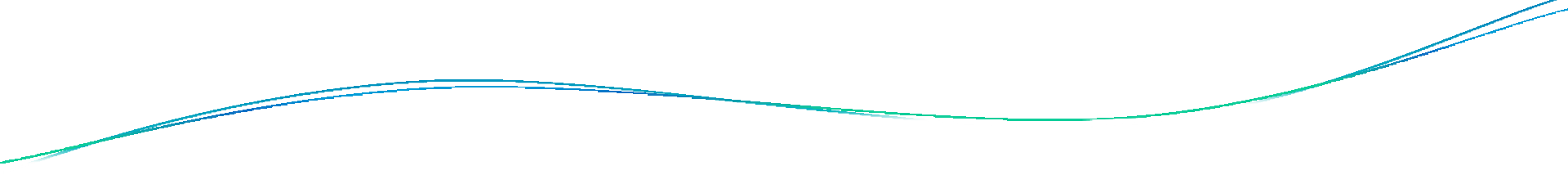 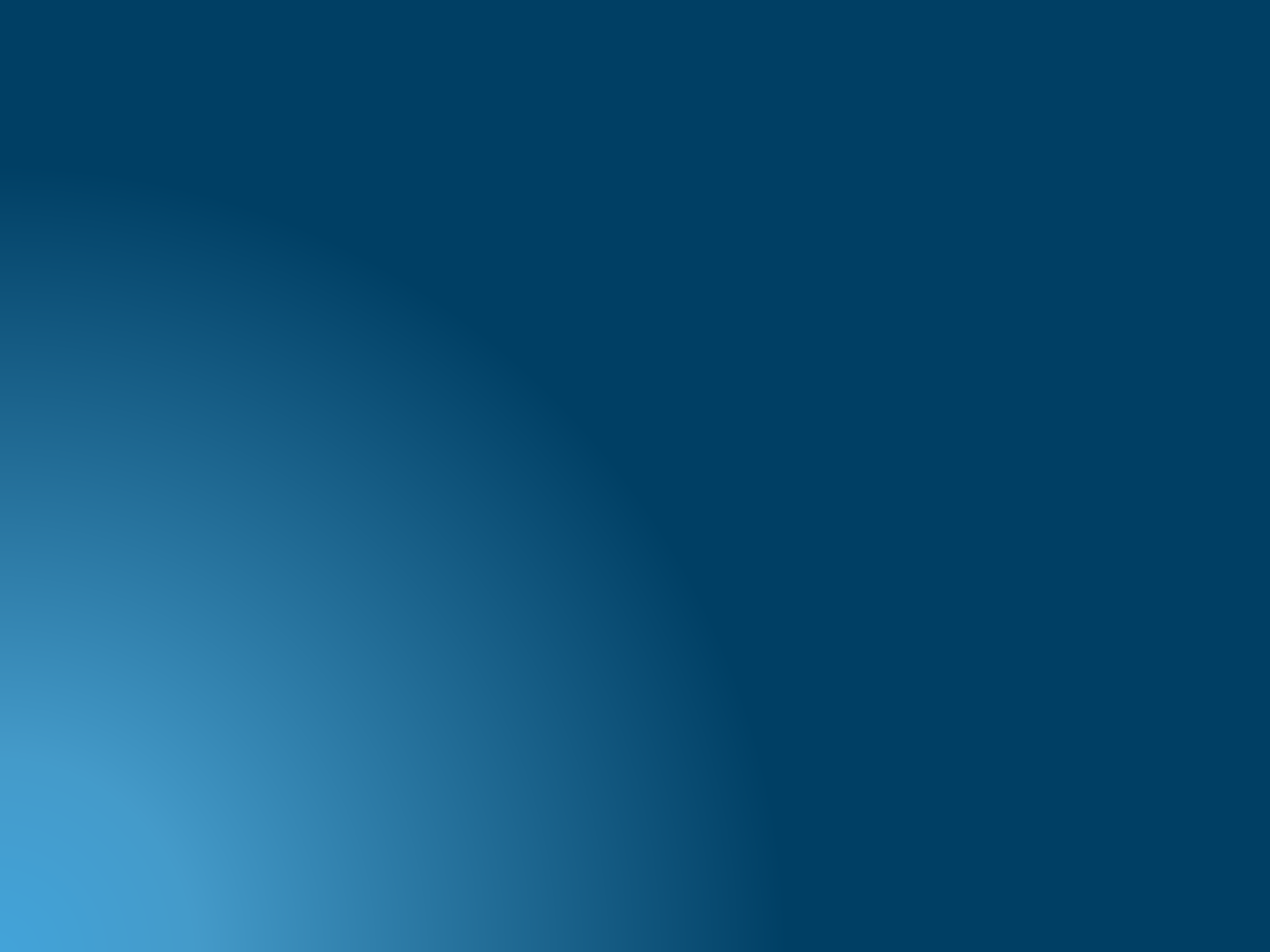 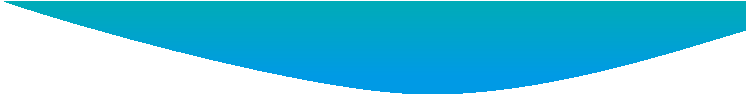 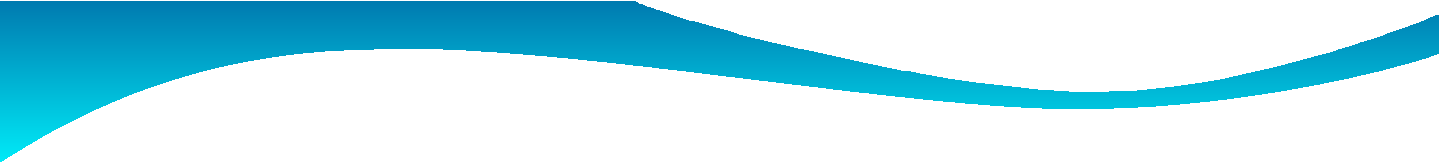 Lecture # 6 Part 2
THEODOLITE
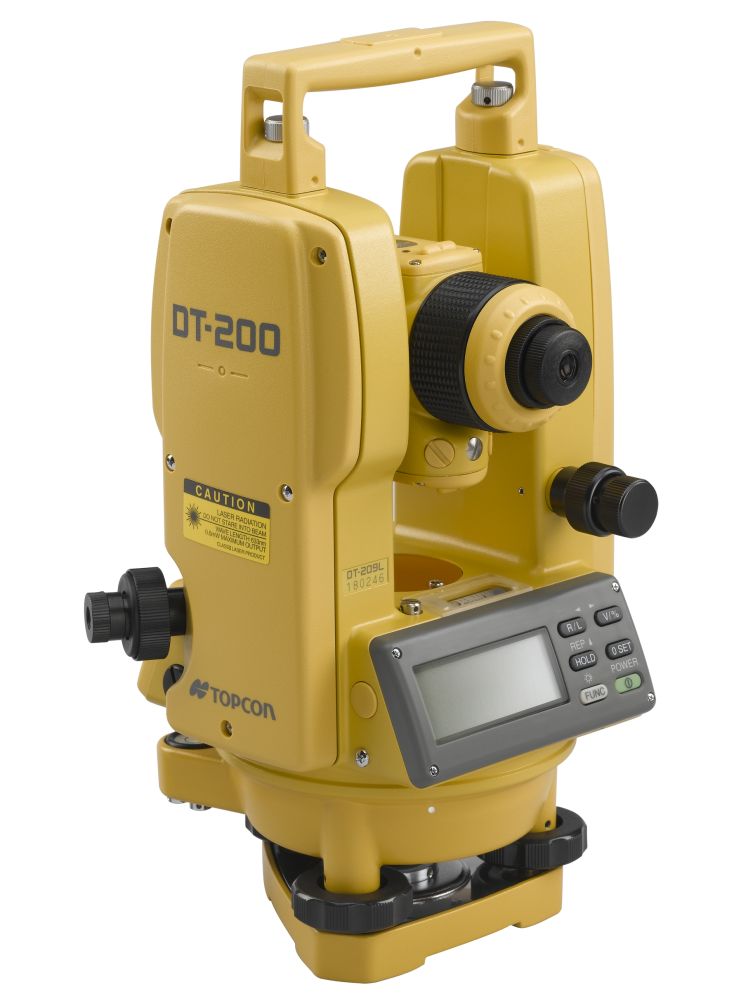 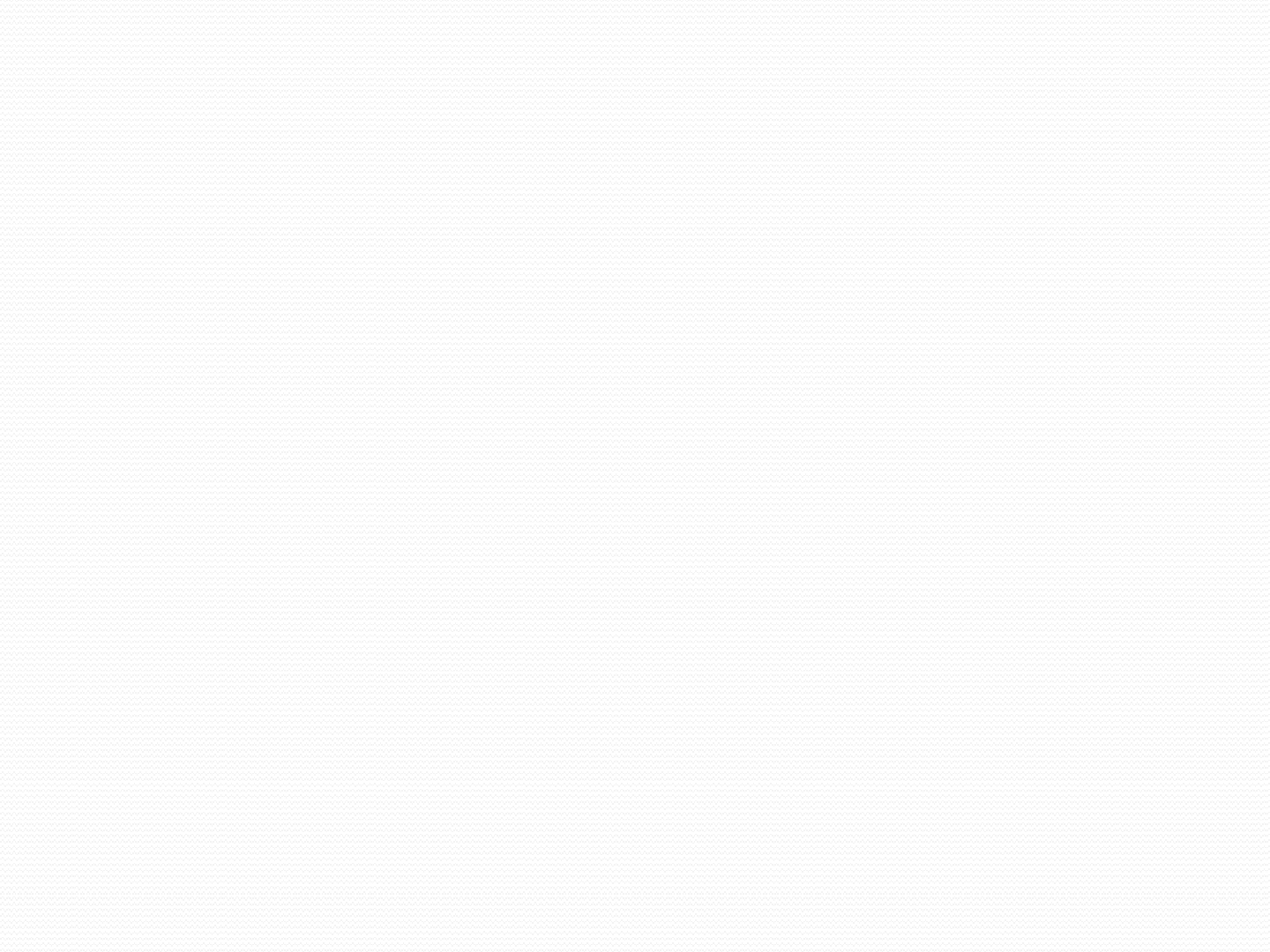 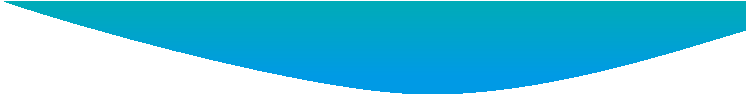 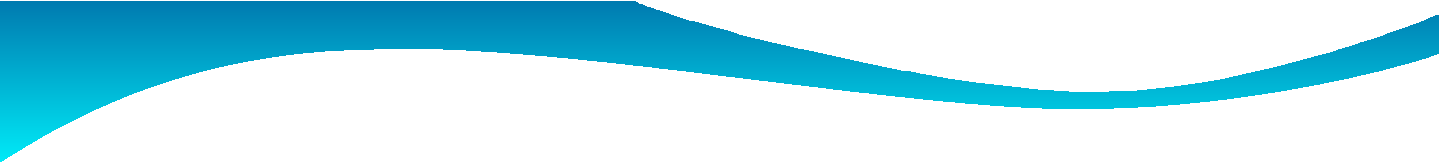 INDEX
INTRODUCTION

Definition

MAIN COMPONENETS OF   THEODOLITE
INTRODUCTION
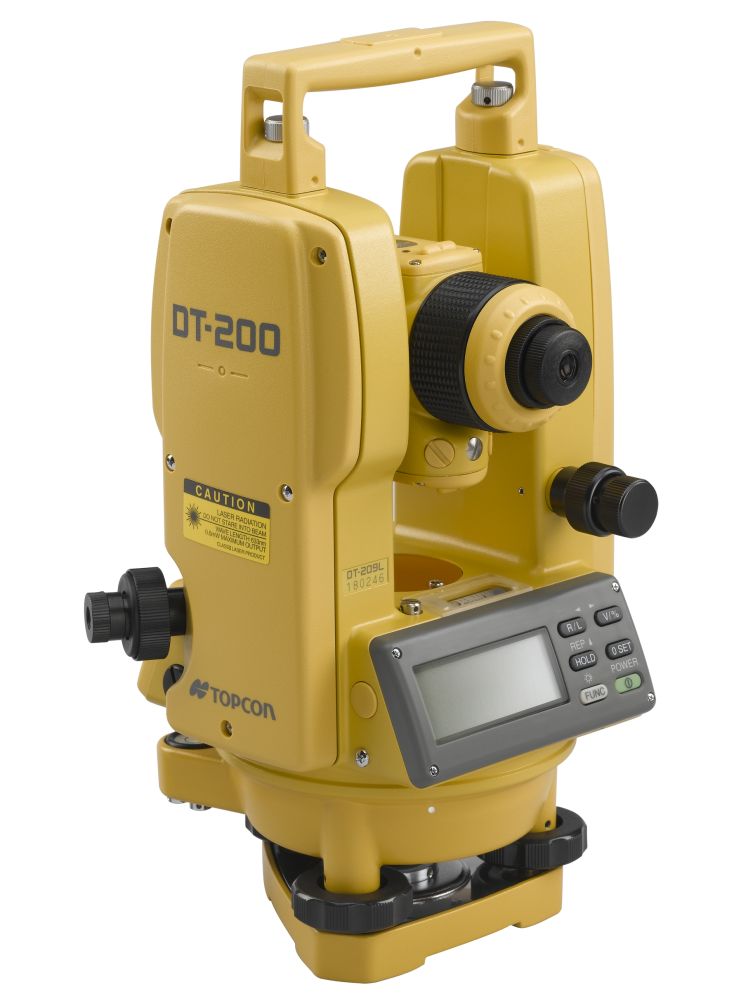 Theodolite is a basic surveying  instrument which is use for measuring  vertical and horizontal angle.
Theodolite is more precise than  magnetic compass.
Magnetic compass measures the angle  up to as accuracy of 30’. However a  theodolite measures the angles  up to and accuracy of 10’’, 20”
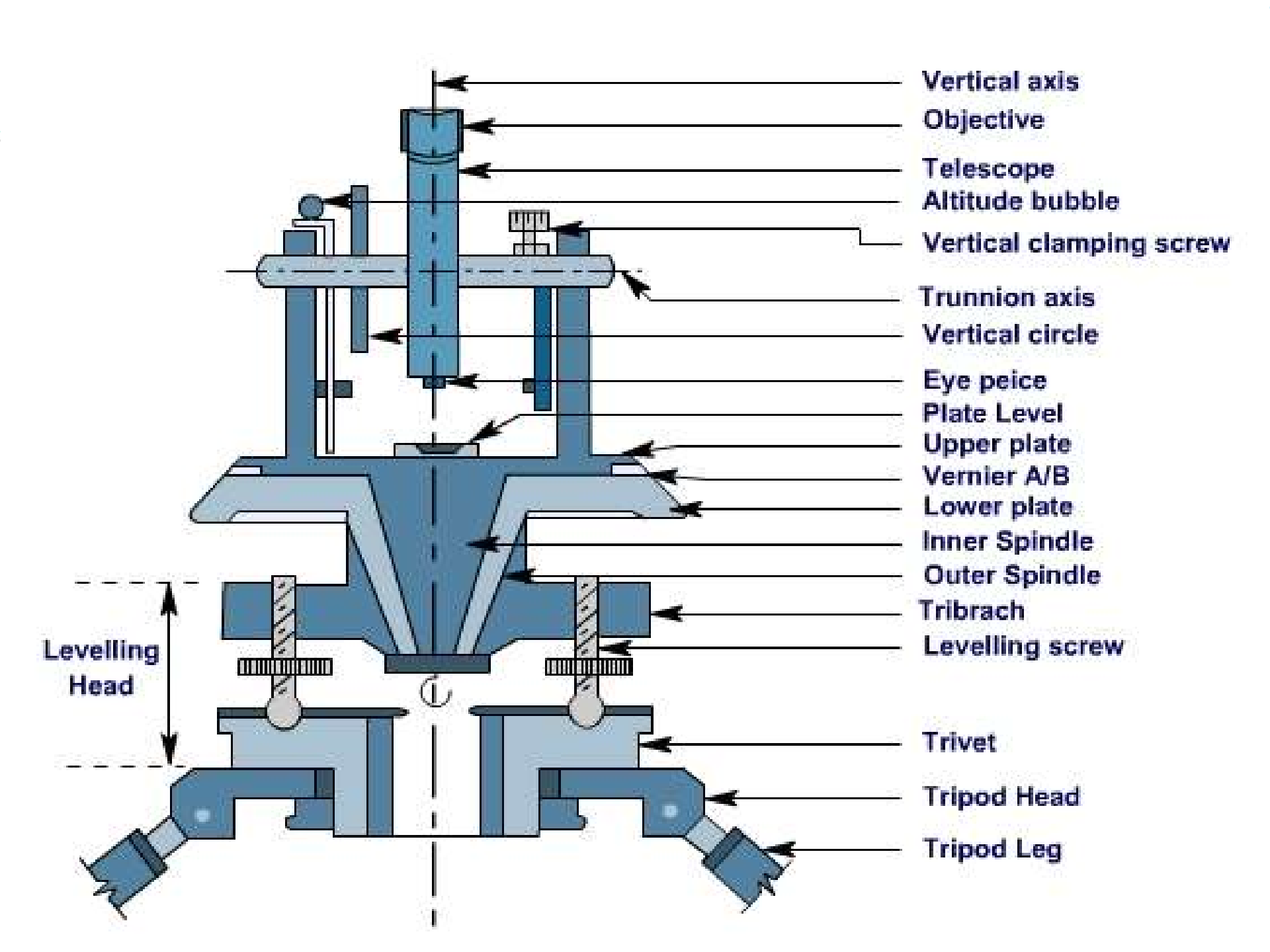 Definition
A transit theodolite is one in which the  telescope can be revolved through a  complete revolution about its  horizontal axis in a vertical plane.
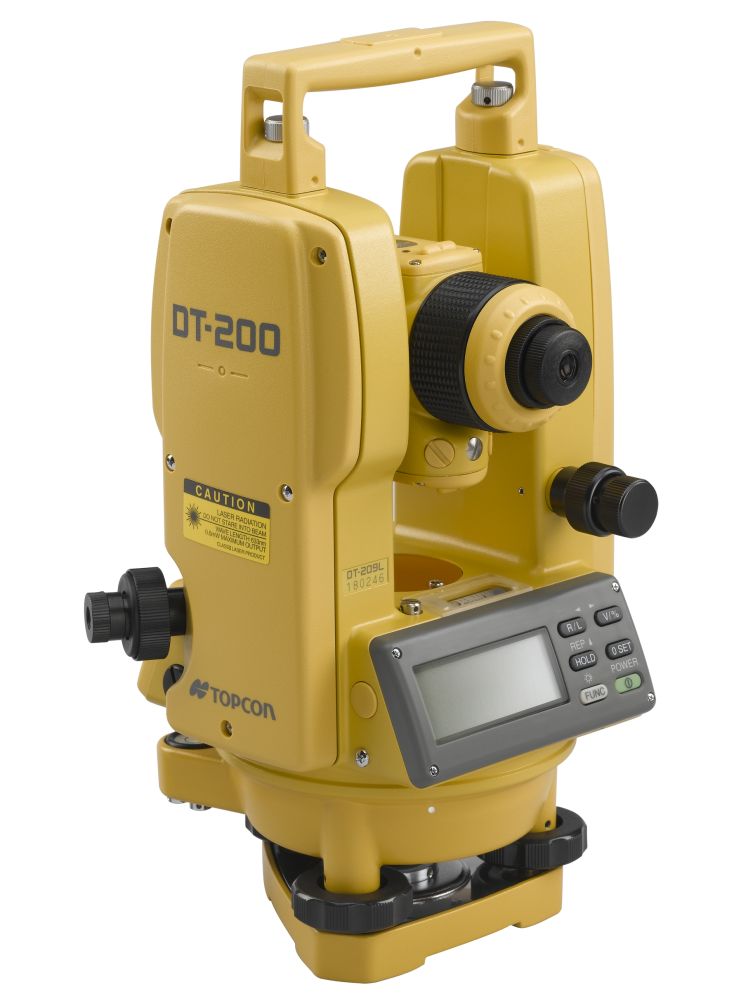 Main Components of Transit Theodolite
Trivet
Foot Screws
Tri Branch
Leveling Head
Spindles
Lower Plate
Upper plate
A Frame
T Frame
Altitude Bubble
Compass
Tripod
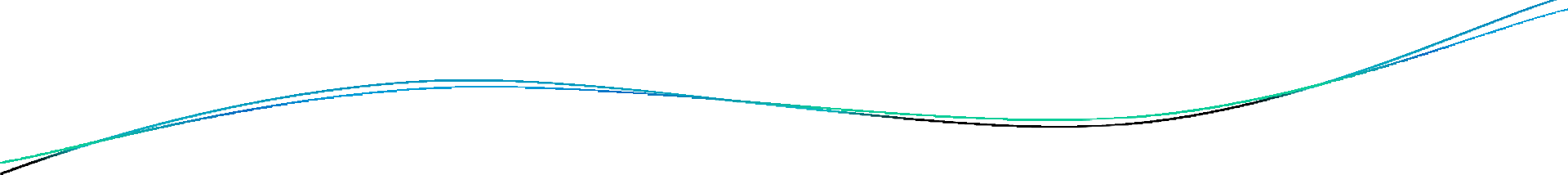 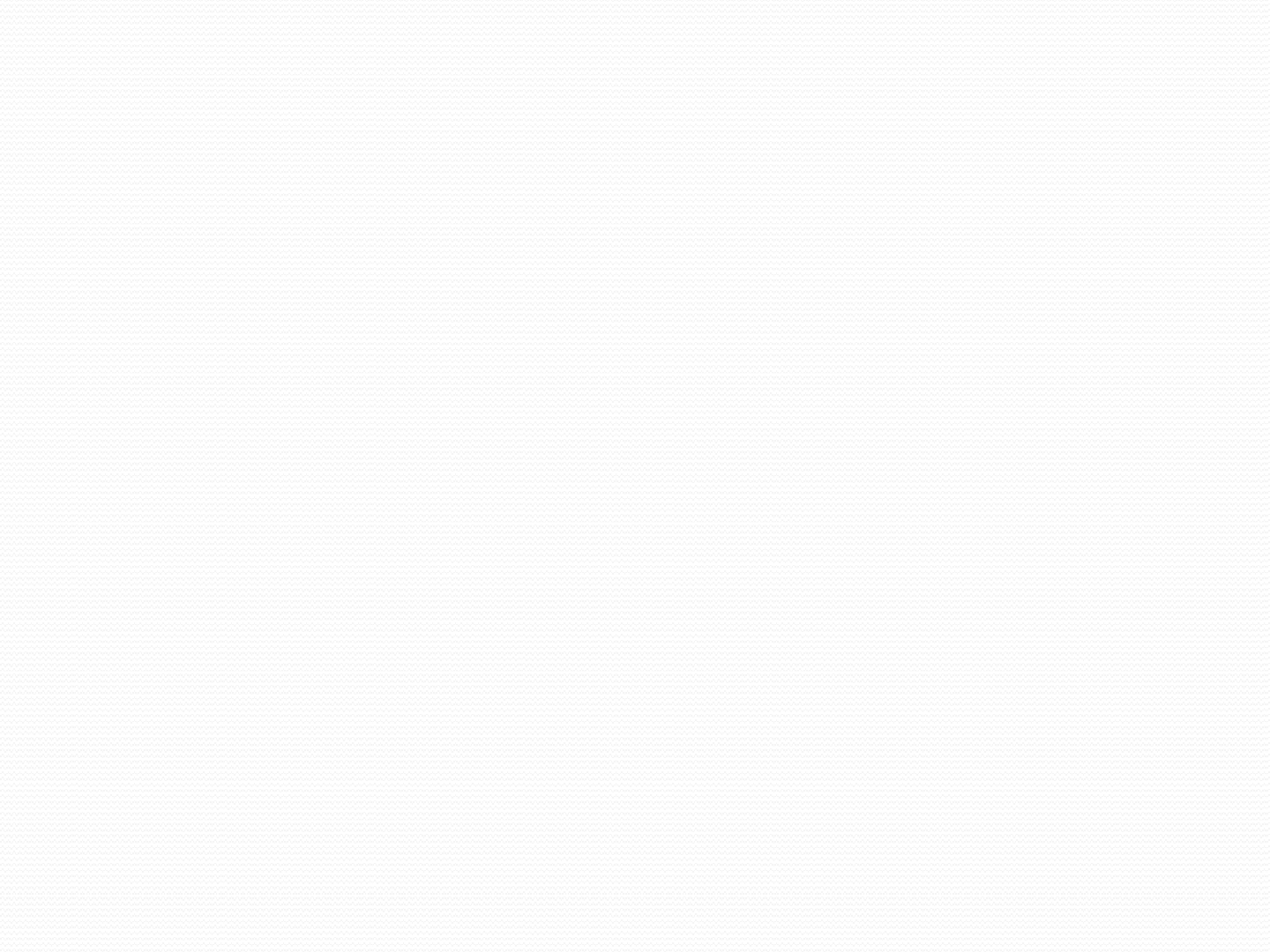 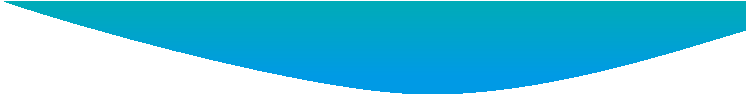 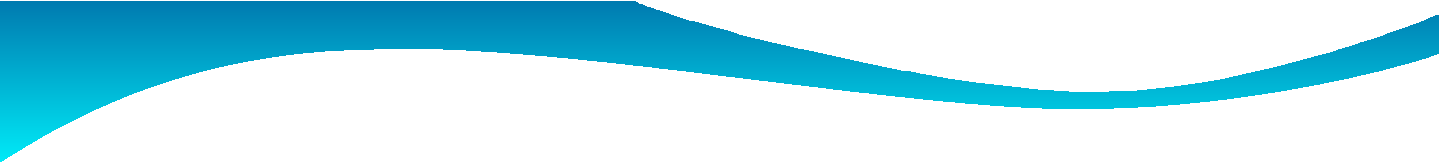 1. Trivet
It is a circular plate having a  central, threaded hole for  fixing the theodolite on  tripod stand.
It is also called the base line.
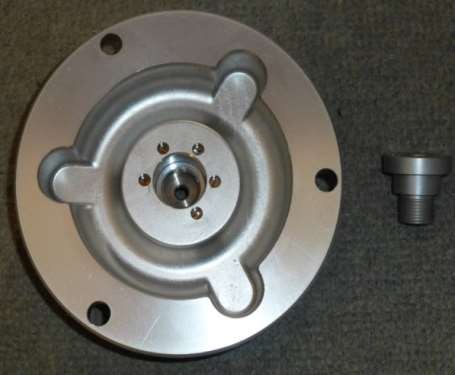 2. Foot Screws
Lower part – The Trivet
Upper Part – It is passes  through the threaded hole in  the tribrach plate.
Foot screws is used for  leveling the instrument.
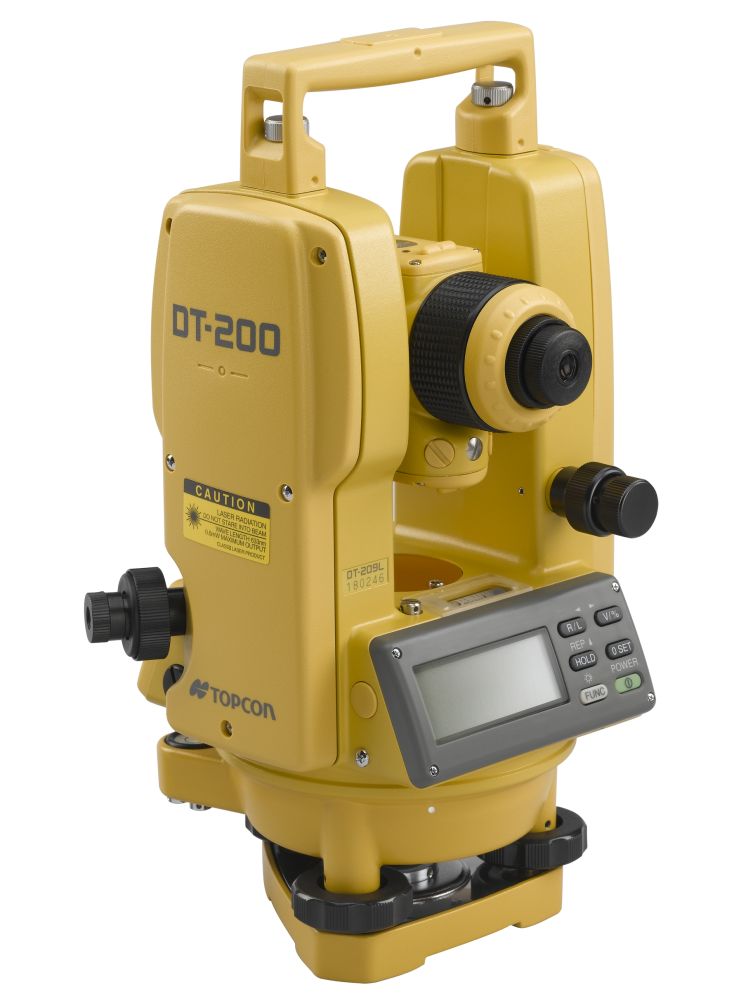 3.Tri Branch
The	upper	parallel	triangular	plate	carrying	three	foot  screws at its ends is called the Tri branch.

4.Levelling Head.
It	is	consists	of	two	parallel	plates	separated	by	the	3  leveling screws.
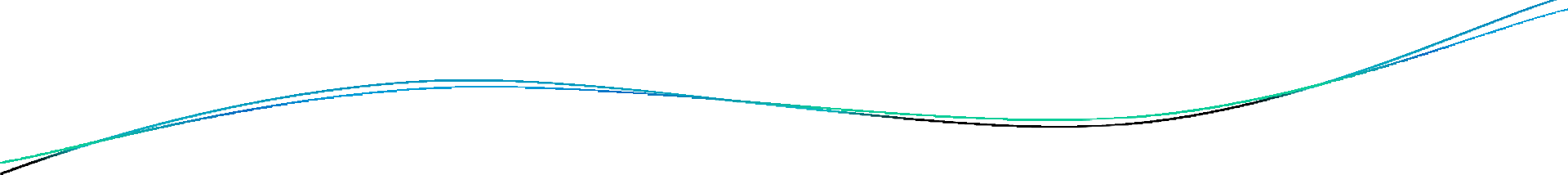 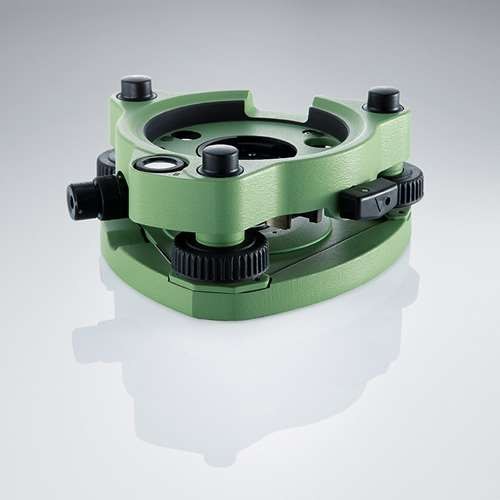 It	gives	support	the	upper part of the  instrumental and attaches it  to the tripod
6. Lower Plate
A horizontal plate with the graduations provided  all around, from 0 to 360°, in a clockwise direction. 

Horizontal angles are measured with this plate.

The size of the theodolite is defined by the diameter of  horizontal circle.
7. Upper plate
Horizontal plate of smaller diameter provided with two  venires. on diametrically opposite parts of its  circumference.
They are used to read fractions of the horizontal circle  plate graduations.
The venires are graduated in 20 min and each minute is  divided in 3 to 5 parts making least count 20” or 10”.
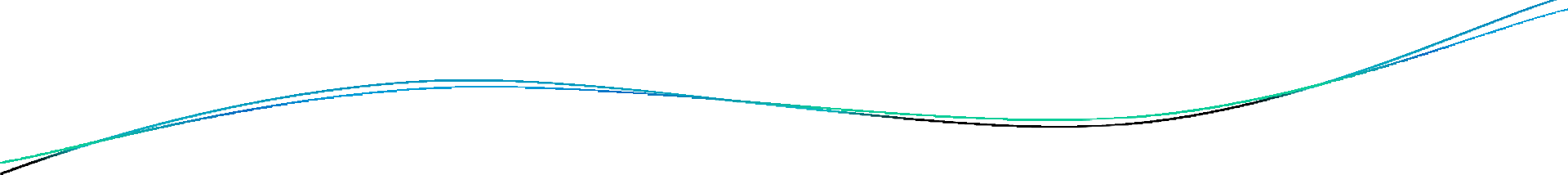 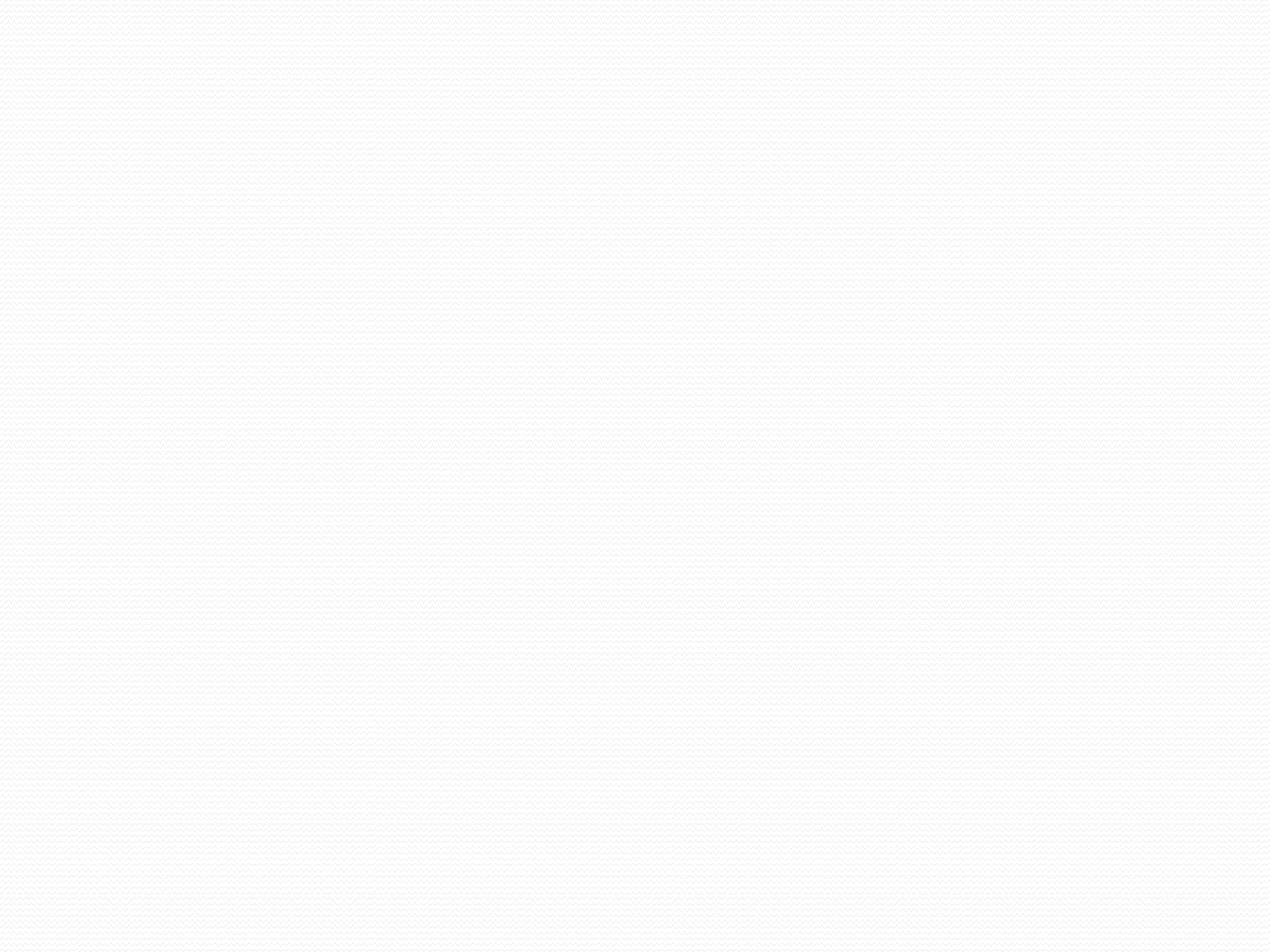 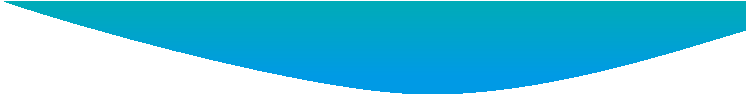 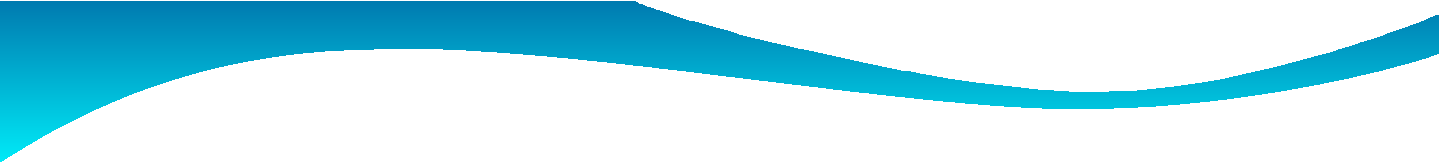 10. Altitude Bubble
A sensitive level tube called altitude bubble, is attached to  the top of the T- frame.
This bubble is brought to the center by the clip screw.
A mirror is provided on the top of bubble.
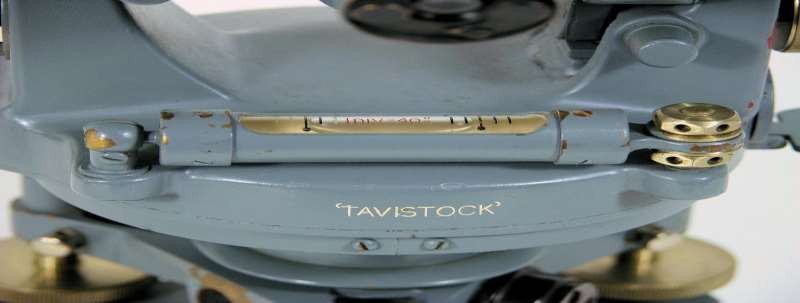 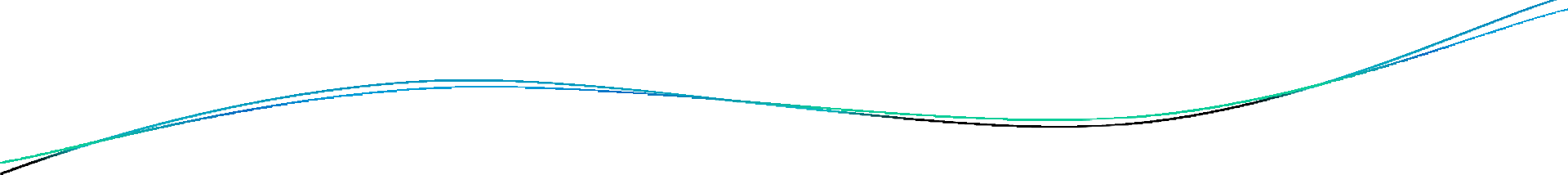 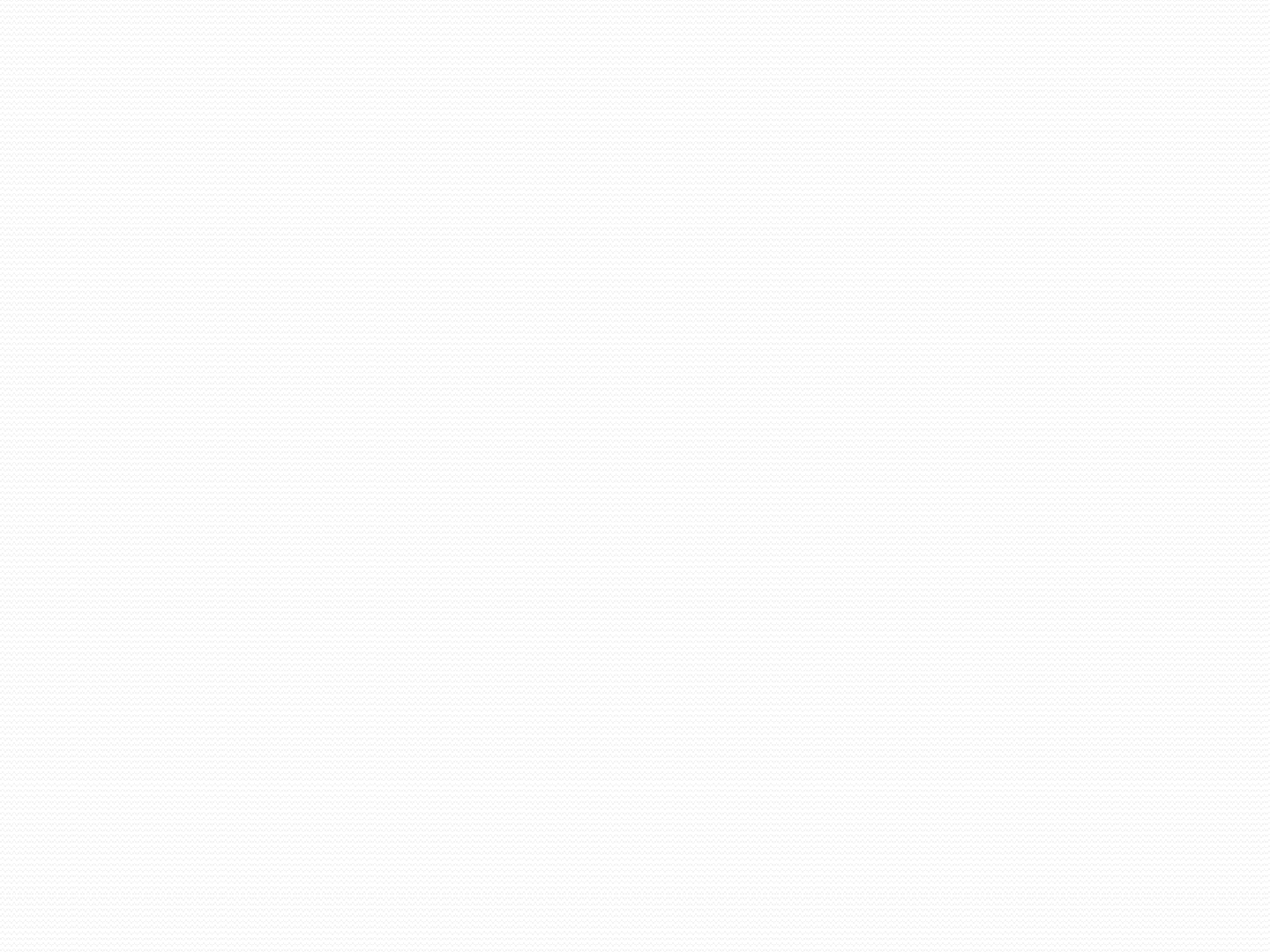 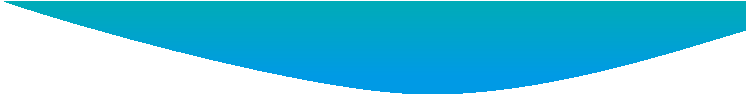 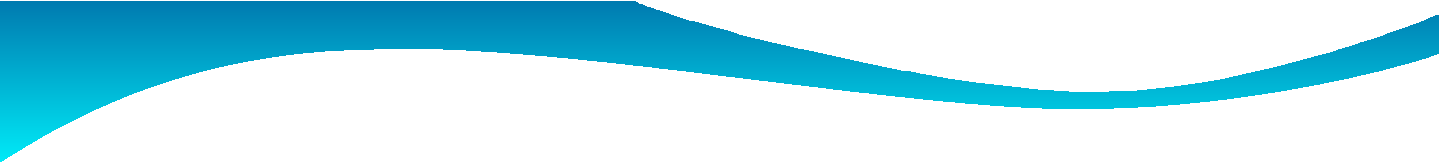 12. Tripod
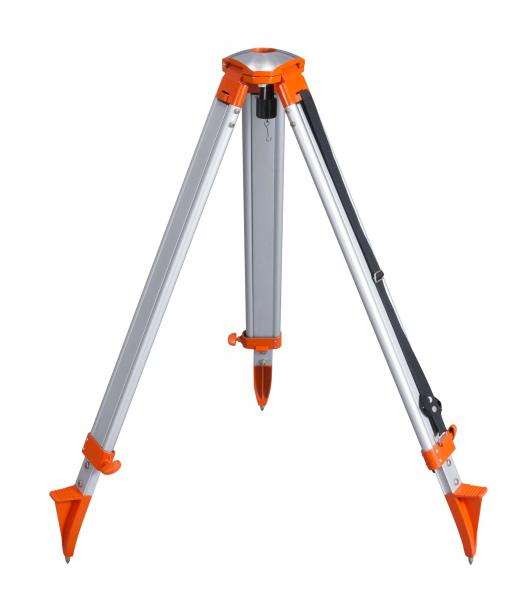 The theodolite is mounted on a  strong tripod when being used in th field.
The legs of the tripod are solid or  framed. At the lower ends of the  legs, pointed steel shoes are  provided to get them pushed into  ground.
The tripod head has male screws on  which the trivet of the leveling head  is screwed.
e
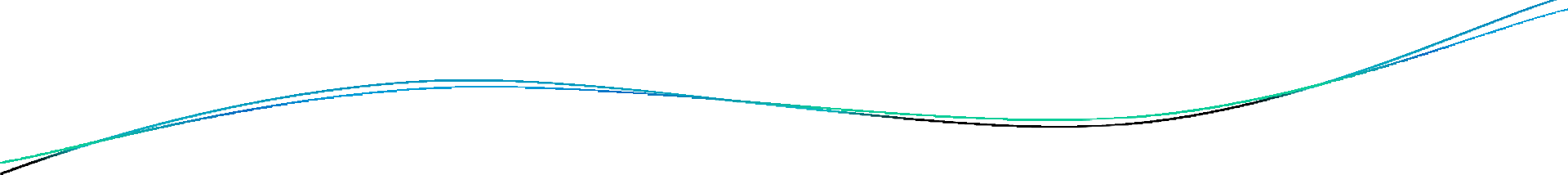 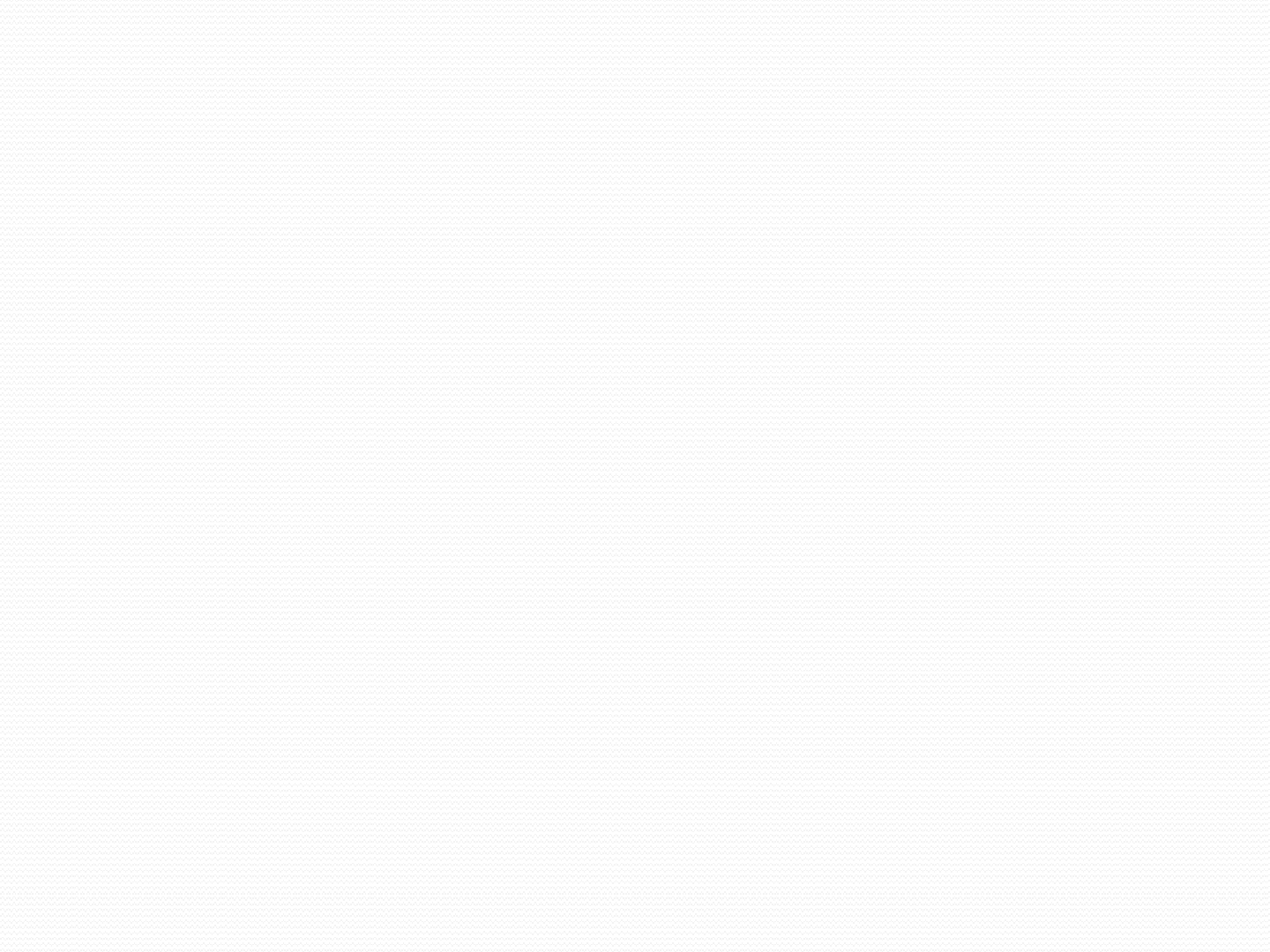 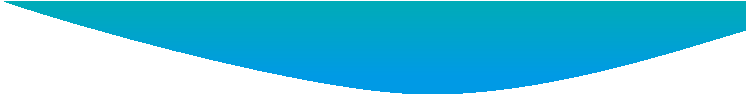 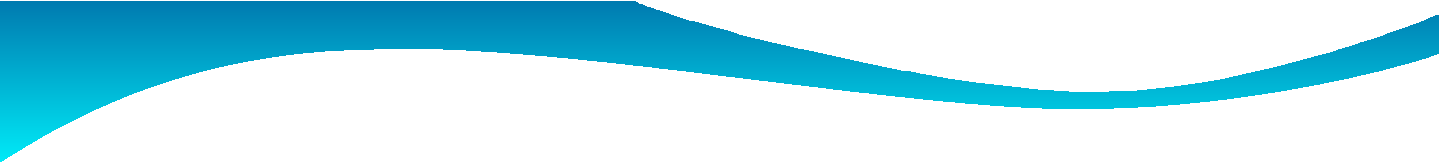 Thank
You….